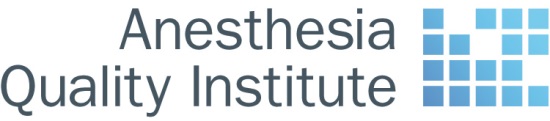 Discover What Many Other Practices Already Know

Help to IMPROVE patient’s quality of care
Help to LOWER Anesthesia mortality rates
Help to LOWER Anesthesia Incidents
Fifty Facts In 
50 Minutes:
An Update From AQI
Richard P. Dutton, M.D. M.B.A.
Executive Director
©2013 AQI
Helping Anesthesia Professionals Improve Patient Care
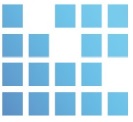 1
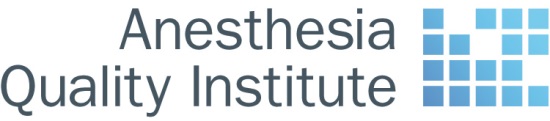 TODAY IS MEANT TO:
Provide the history and purpose of AQI

Give an update on AQI progress and future goals

Educate professional anesthesiologists
Helping Anesthesia Professionals Improve Patient Care
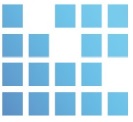 2
US Cost of Healthcare
$2,700,000,000,000 in 2011
Grew 4% from 2010 
18% of G.D.P.
Equal to the economy of France
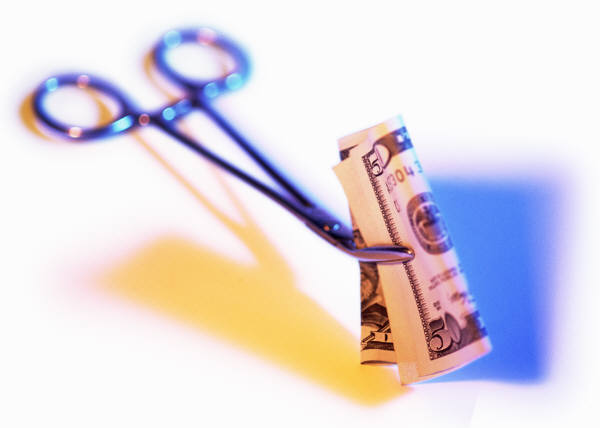 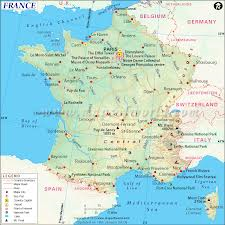 Almost twice the $/GDP as Norway
1/3 ($850B) goes to Hospitals
1/4 ($750B) wasted, per the IOM
3
The Anesthesia Quality Institute
A “related organization” of the ASA
Non-commercial, non-profit

Created to improve the quality of anesthesia care

… by means of the National Anesthesia Clinical Outcomes Registry
… and other registries as needed
AIRS, PPPAI, PAIN, Closed Claims, POVL, Awareness, NINS
Helping Anesthesia Professionals Improve Patient Care
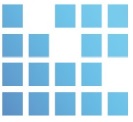 4
AQI Registries
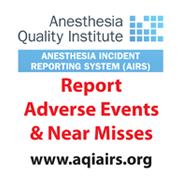 NACOR

AIRS


PPAI

Closed Claims Project
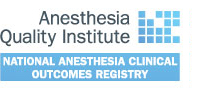 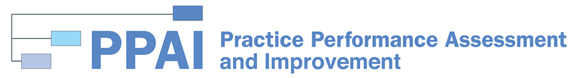 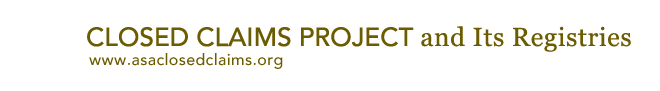 5
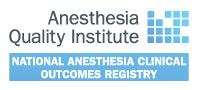 13.2 MILLION CASES
166 practices
2,050 facilities
20,000 Providers
7.1 MILLION CASES
93 practices
773 facilities
6,551 providers
2 MILLION CASES
40 practices
386 facilities
2,575 providers
Launched AQI
336,469 CASES
13 practices
86 Facilities
666 Providers
Helping Anesthesia Professionals Improve Patient Care
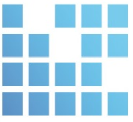 6
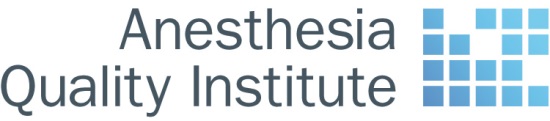 AQI will be the “one stop shop” for ASA members & their practice groups to obtain business benchmarking data.
AQI hopes to have data from the majority of the anesthesia practices in the United States
Over 13 million cases
AQI also launched the PUF (participant user file) & AIRS (Anesthesia Incident Reporting System)
AQI is developing a hospital reporting system
Launched 2009
A non-profit related organization of the ASA
Created to improve the quality of anesthesia care
Helping Anesthesia Professionals Improve Patient Care
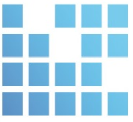 7
NACOR: The Anesthesia 
Clinical Outcomes Registry
Electronic capture
All cases (no bias)
All available data
De-identified, but with context
Automated reporting
Automated validation
Analysis and reporting
Helping Anesthesia Professionals Improve Patient Care
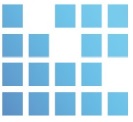 8
13 Million Cases
Adding 2,500,000 cases per quarter

Will capture 15% of all the anesthesia cases in the U.S. in 2013

The largest registry of its kind
Registry 2.0 – no abstraction or eyeballs

20,000 Anesthesia Providers

2,100 Facilities
Helping Anesthesia Professionals Improve Patient Care
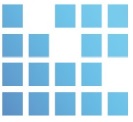 9
What NACOR Collects
Administrative data		13m cases

Outcomes data			2m

AIMS data				1m

Hospital EHR  data		soon
Helping Anesthesia Professionals Improve Patient Care
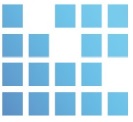 10
# of Cases in Each State
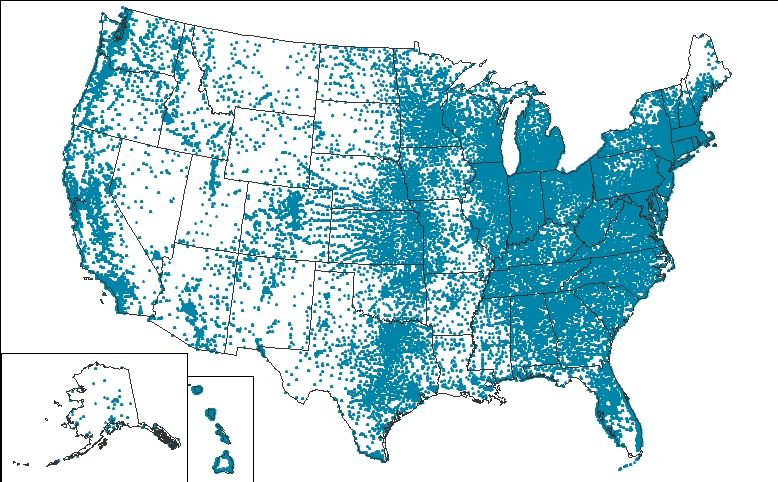 Helping Anesthesia Professionals Improve Patient Care
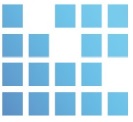 11
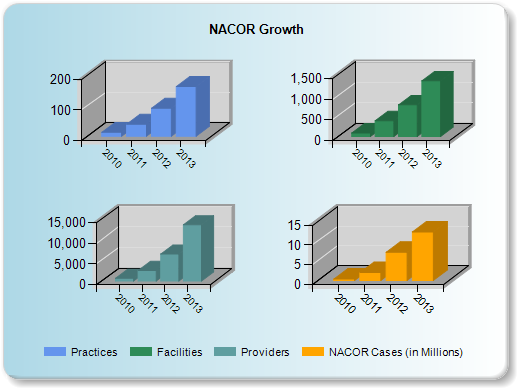 Helping Anesthesia Professionals Improve Patient Care
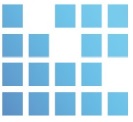 12
The “Average” Practice
31 anesthesiologists

32 nurse anesthetists

Working in 7 facilities

Doing 30,600 cases per year
Helping Anesthesia Professionals Improve Patient Care
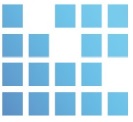 13
Practice Size
University
11% of practices
25% of anesthesiologists
15% of cases
Large private
Medium private
Small private
Helping Anesthesia Professionals Improve Patient Care
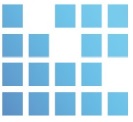 14
Practice Size
University

14% of practices
29% of anesthesiologists
31% of cases
Medium private
Small private
Large Private
Helping Anesthesia Professionals Improve Patient Care
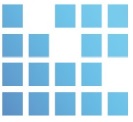 15
Practice Size
University:
Large private

38% of practices
31% of anesthesiologists
39% of cases
Small private
Medium private
Helping Anesthesia Professionals Improve Patient Care
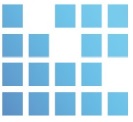 16
Practice Size
University:
Large private
Medium private

36% of practices
10% of anesthesiologists
14% of cases
Small private
Helping Anesthesia Professionals Improve Patient Care
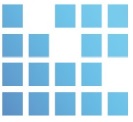 17
Helping Anesthesia Professionals Improve Patient Care
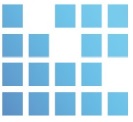 18
Helping Anesthesia Professionals Improve Patient Care
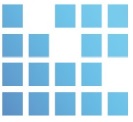 19
Helping Anesthesia Professionals Improve Patient Care
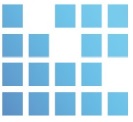 20
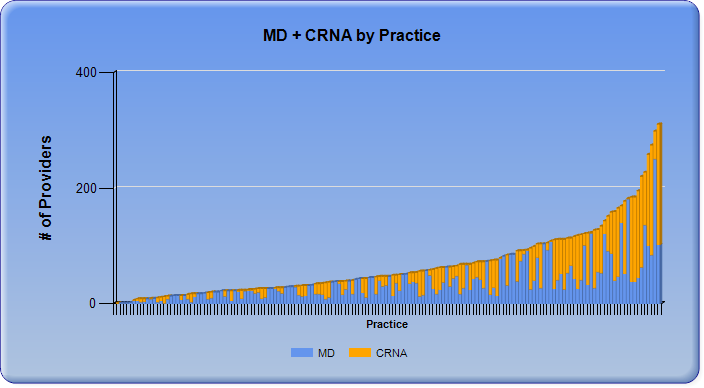 Helping Anesthesia Professionals Improve Patient Care
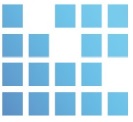 21
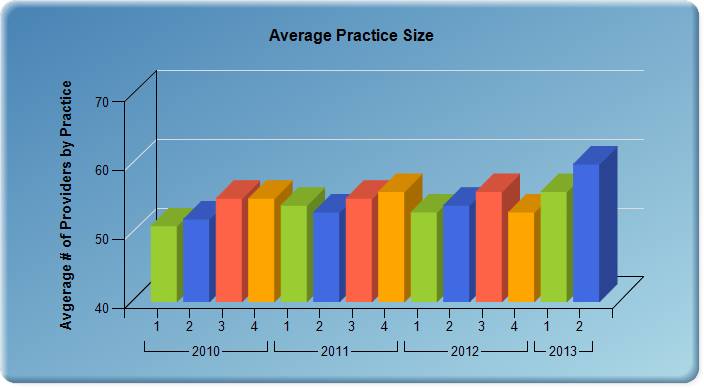 Helping Anesthesia Professionals Improve Patient Care
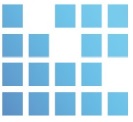 22
Helping Anesthesia Professionals Improve Patient Care
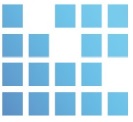 23
Helping Anesthesia Professionals Improve Patient Care
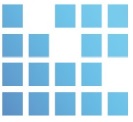 24
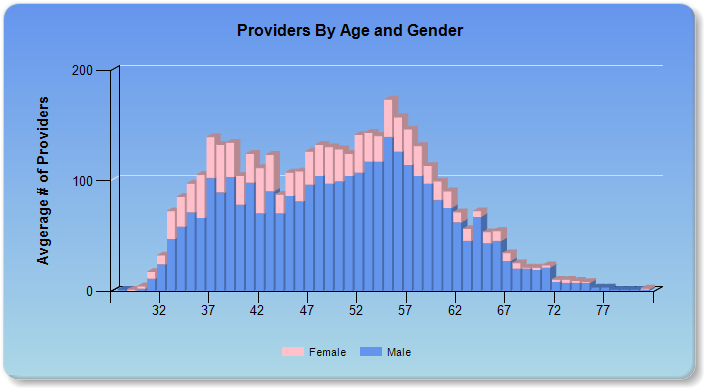 Helping Anesthesia Professionals Improve Patient Care
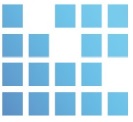 25
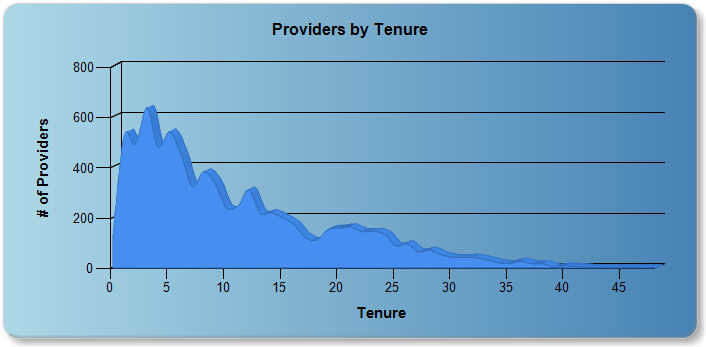 Helping Anesthesia Professionals Improve Patient Care
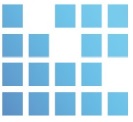 26
Anesthesiology Subspecialties
Helping Anesthesia Professionals Improve Patient Care
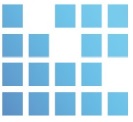 27
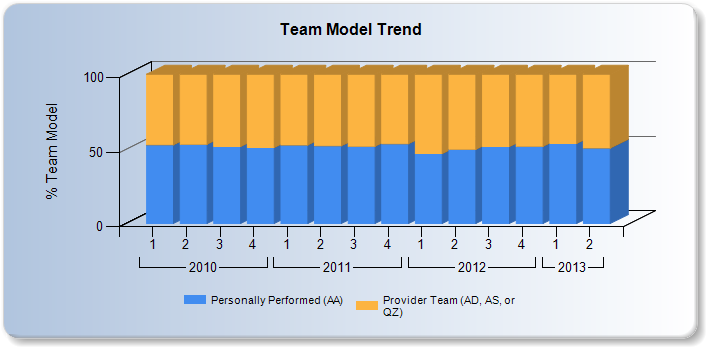 Helping Anesthesia Professionals Improve Patient Care
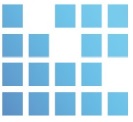 28
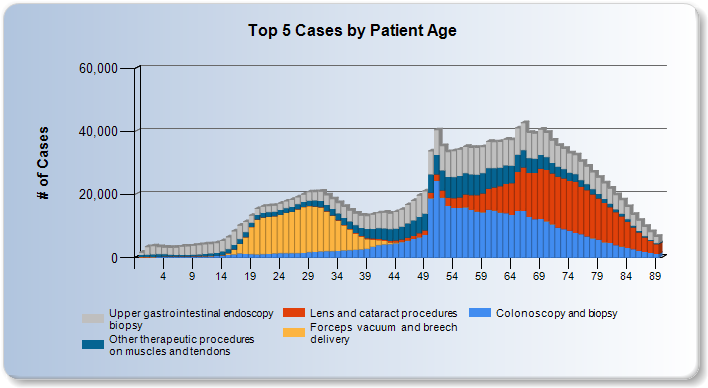 Helping Anesthesia Professionals Improve Patient Care
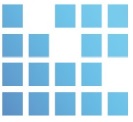 29
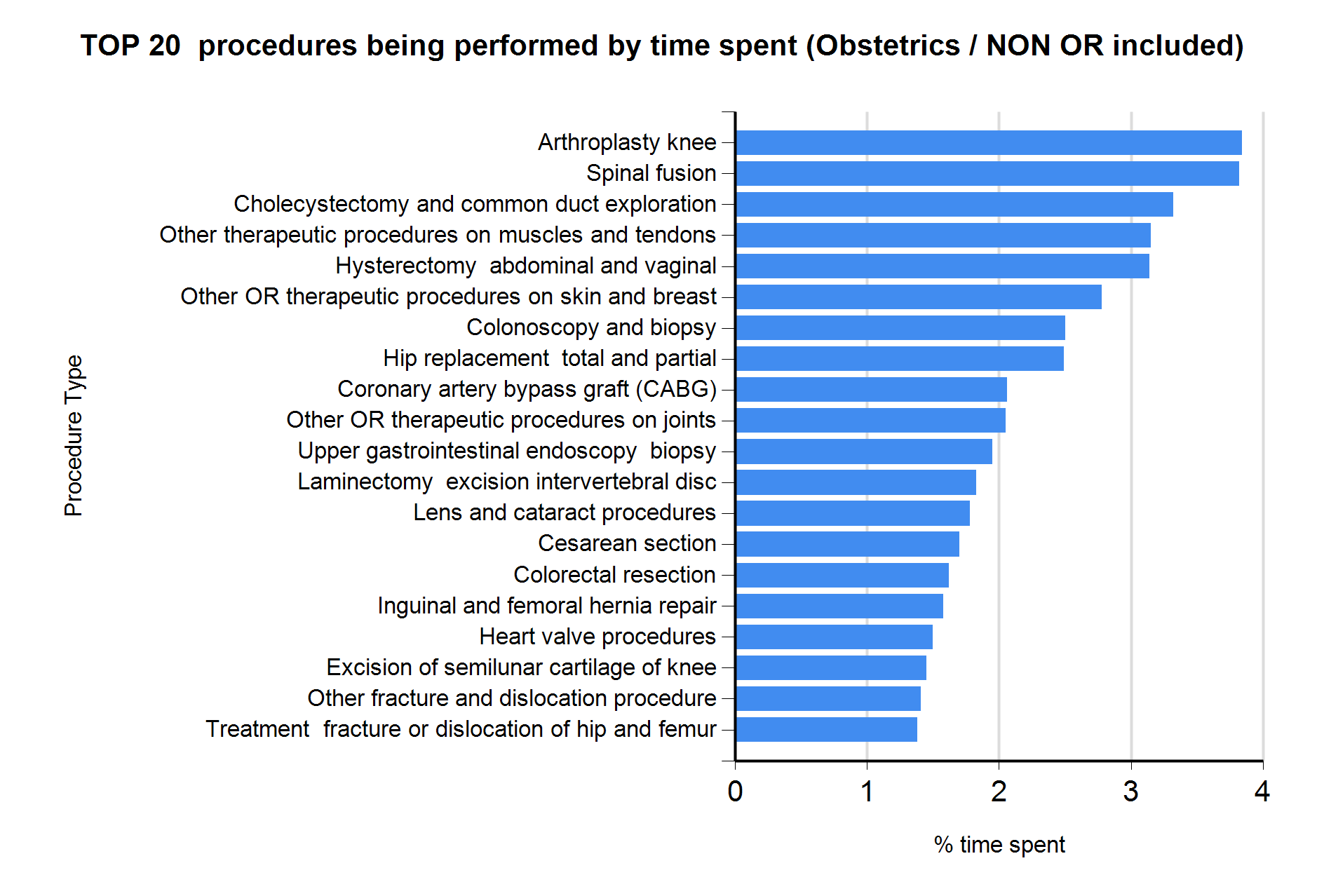 Helping Anesthesia Professionals Improve Patient Care
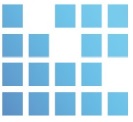 30
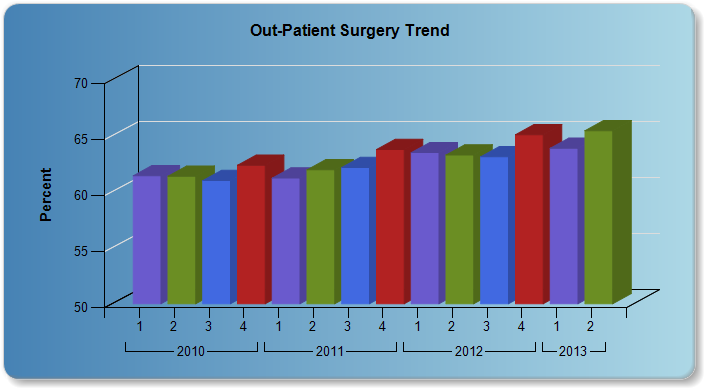 Helping Anesthesia Professionals Improve Patient Care
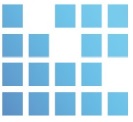 31
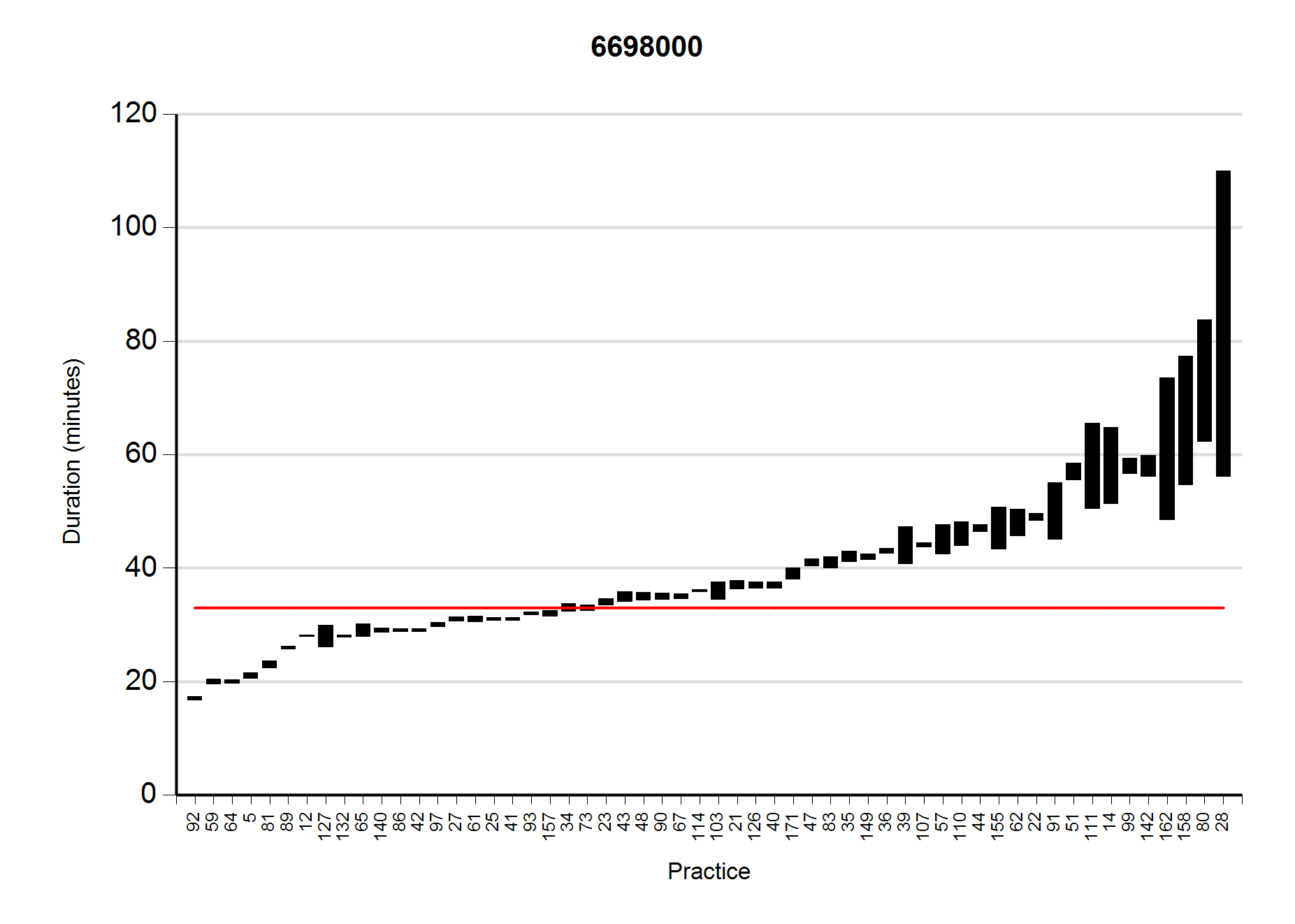 Mean Case Time by Practice -- Cataract
Helping Anesthesia Professionals Improve Patient Care
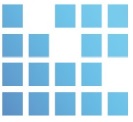 32
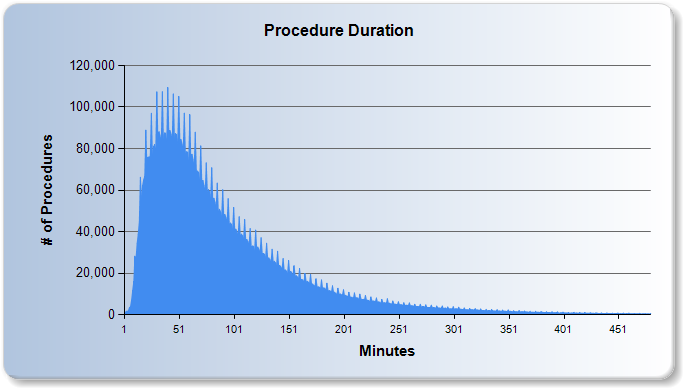 Helping Anesthesia Professionals Improve Patient Care
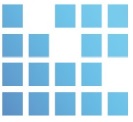 33
Case Start Time and Duration
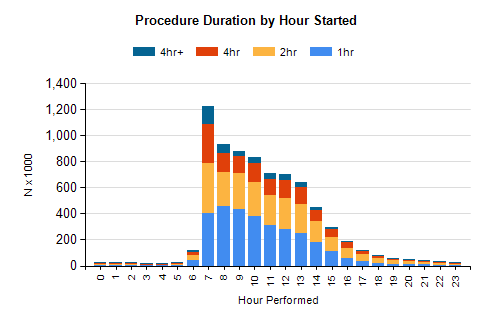 Helping Anesthesia Professionals Improve Patient Care
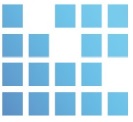 34
Average Turnover-All Cases
Helping Anesthesia Professionals Improve Patient Care
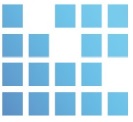 35
All Cases in NACOR
Finding Data in NACOR
N = 11,563,349
Removed 1,013,812 Obstetric Cases
N = 10,549,537
Removed 206,316 Pain Cases
N = 10,343,221
Removed 2,097 ASA Physical Status 6
N = 10,341,124
Removed 7,200,179 (emergency Cases, cases not preformed in the OR, cases without duration,  and time interval between cases > 90 minutes etc.)
N = 3,140,945
Provider Teams: 193,874
Practices: 144
Facilities: 963
Providers: 9,987
Helping Anesthesia Professionals Improve Patient Care
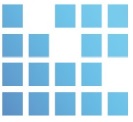 36
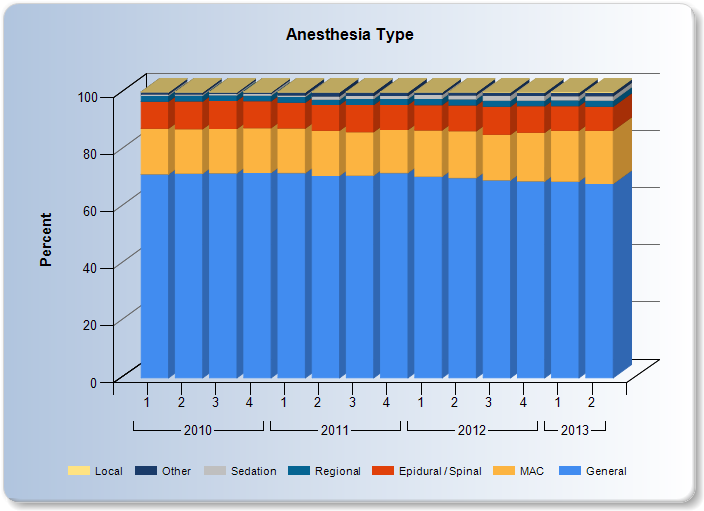 Helping Anesthesia Professionals Improve Patient Care
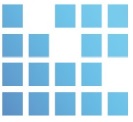 37
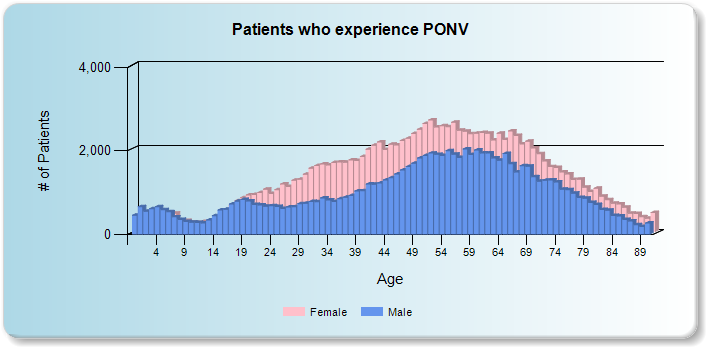 Helping Anesthesia Professionals Improve Patient Care
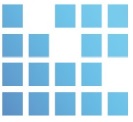 38
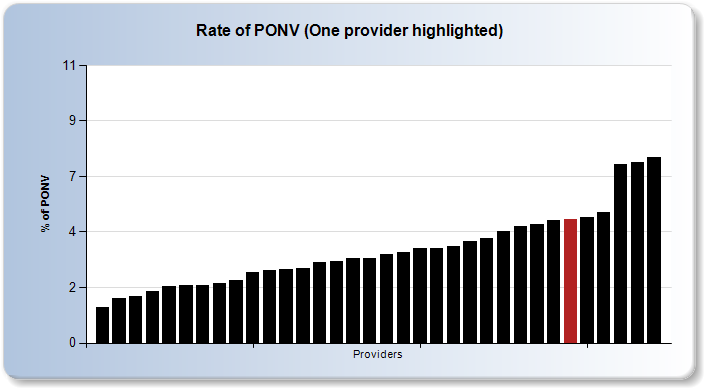 Helping Anesthesia Professionals Improve Patient Care
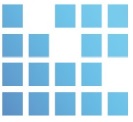 39
Why PONV is a Good Metric
Patients hate it
We know how to prevent it and treat it
It’s common
Can measure at the individual level
Can improve quickly
Improvement requires system thinking and collaboration with others
Helping Anesthesia Professionals Improve Patient Care
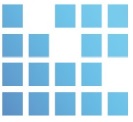 40
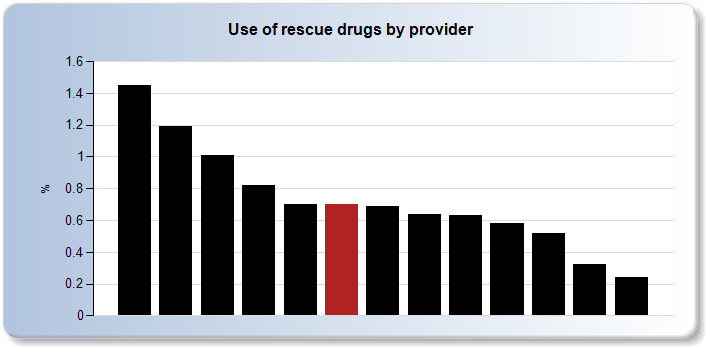 Helping Anesthesia Professionals Improve Patient Care
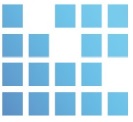 41
OR and PACU 
Outcomes in 2m Cases
Helping Anesthesia Professionals Improve Patient Care
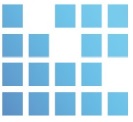 42
Perioperative Mortality
we are here
Deaths
Rate
Risk Adjusted Deaths
Helping Anesthesia Professionals Improve Patient Care
Time, Scientific Progress
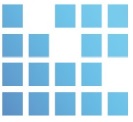 43
Putting on A.I.R.S.-
Anesthesia Incident Reporting System
> 1,000 cases to date
95% “confidential”
 70 Institutions
 100 Providers

27 Newsletter Items
A couple of trends
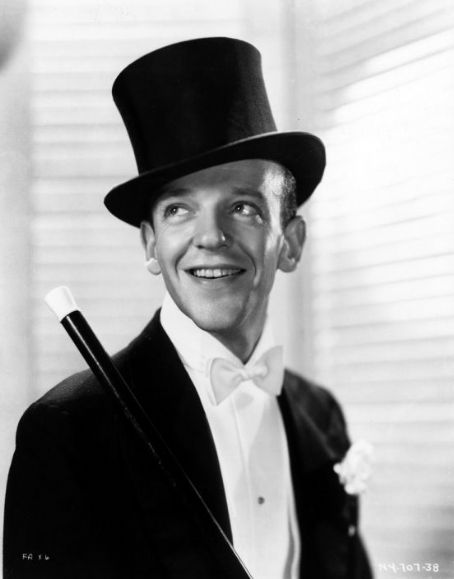 Helping Anesthesia Professionals Improve Patient Care
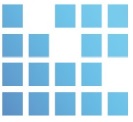 44
‘Learning’ from A.I.R.S
Unintended hazards of AIMS, EHR
Air embolus during ERCP
Errors due to medication shortages
Teamwork, cognitive aids
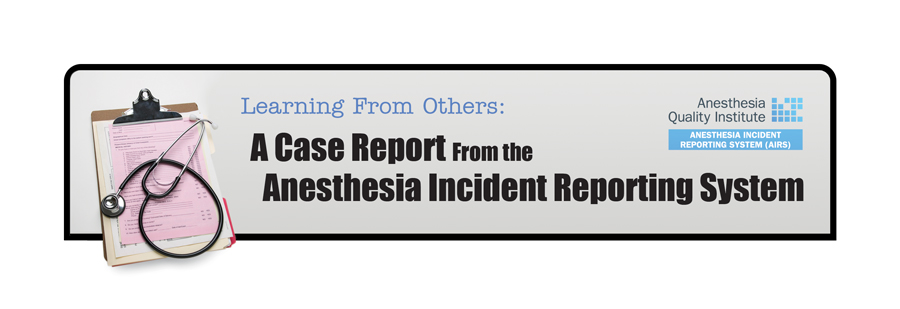 45
A.I.R.S.
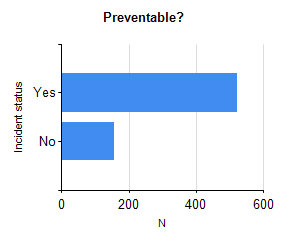 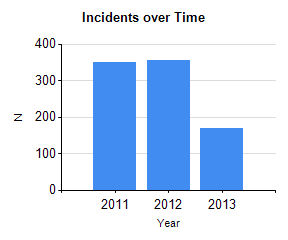 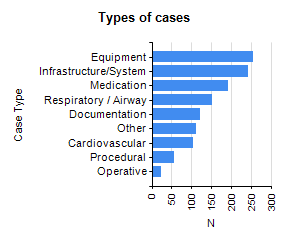 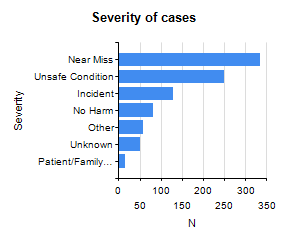 46
MOCA--PPAI
Addresses the Part IV requirements
ABA approved modules available from ASA
8 modules now, 4 more in the coming year
Clinical data from real-world practice
AQI holds and aggregates the data
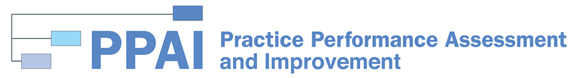 47
PQRS
72% of AQI practices report PQRS measures
Most report antibiotics, PACU normothermia and adherence to the central line bundle
Anesthesiologists also report on current smoking status, registry participation, and a wide variety of pain measures
AQI is a certified PQRS vendor
Helping Anesthesia Professionals Improve Patient Care
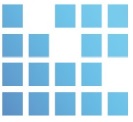 48
AQI Educational Resources
Nuts and bolts of quality management
Outcomes of interest
Data capture templates
Anesthesia QM references and links
List of acronyms
Links to information technology vendors
http://aqihq.org/resources.aspx
Helping Anesthesia Professionals Improve Patient Care
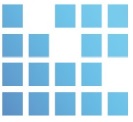 49
Participant User File
Yearly files of aggregated, de-identified, cleaned and validated data
Available to any NACOR Participant
Simple Data Use Agreement:
Must state the purpose of use
Commitment to confidentiality
Must acknowledge AQI as the source
Helping Anesthesia Professionals Improve Patient Care
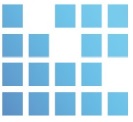 50
AQI Research Collaborations
Academic
Stanford
OHSU
U. of Washington
UCSF

SOAP
SPA
ASRA
NQRN
FDA
MPOG
ASA HPR
Dartmouth
Yale
Mount Sinai
Columbia
U. of Maryland
Cleveland Clinic
U. of Chicago
Northwestern
UT Houston
U. of Colorado
UCLA
Organizations
Helping Anesthesia Professionals Improve Patient Care
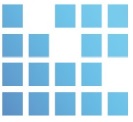 51
Contact Us!
www.aqihq.org

or

r.dutton@asahq.org
52